Arc Hydro River Plan
David Maidment 
University of Texas at Austin
Arc Hydro on the Web
        ----  Five Layers

Arc Hydro River
        ----  Model, Toolset, Book

Multiscale, 3D Hydrography
Arc Hydro River Workshop, Austin, Texas, December 3, 2010
Arc Hydro River
Here is what I was thinking at the start of this meeting
Channel Shape
River Network
Geography
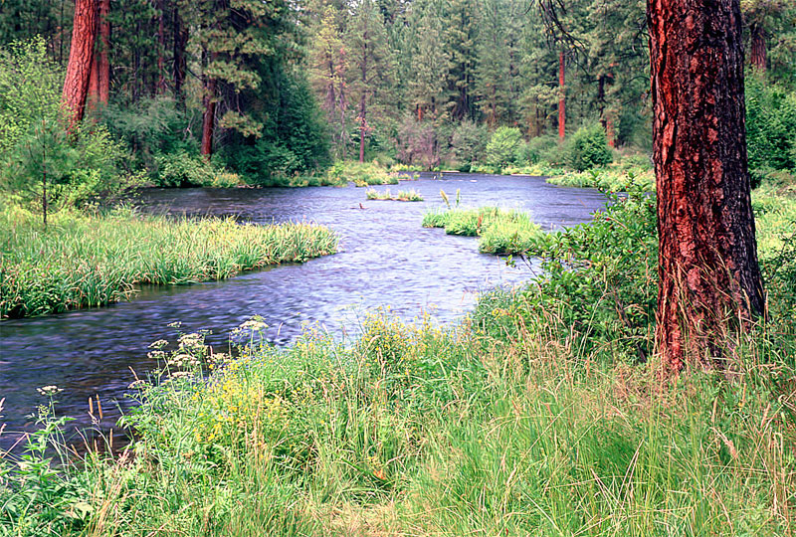 Flooding
Aquatic Biology
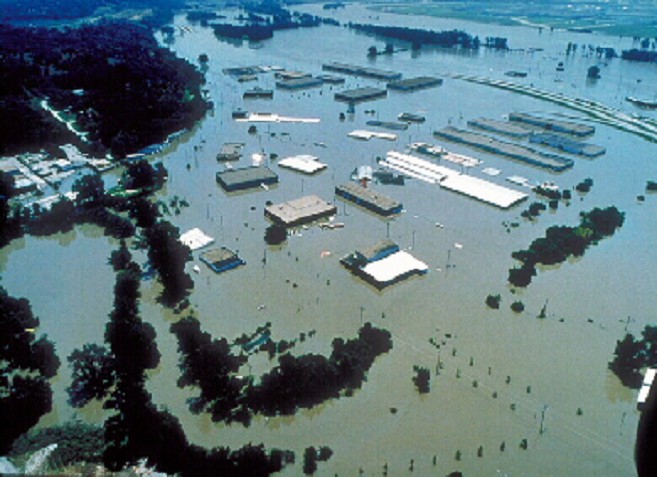 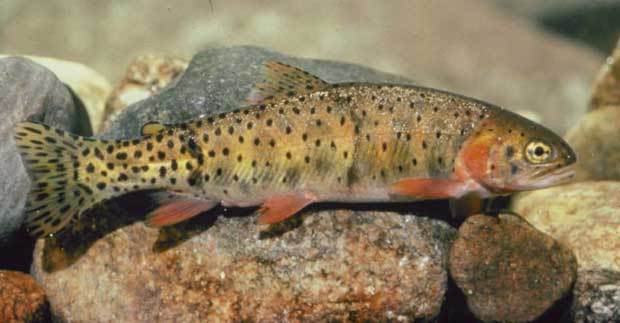 Applications
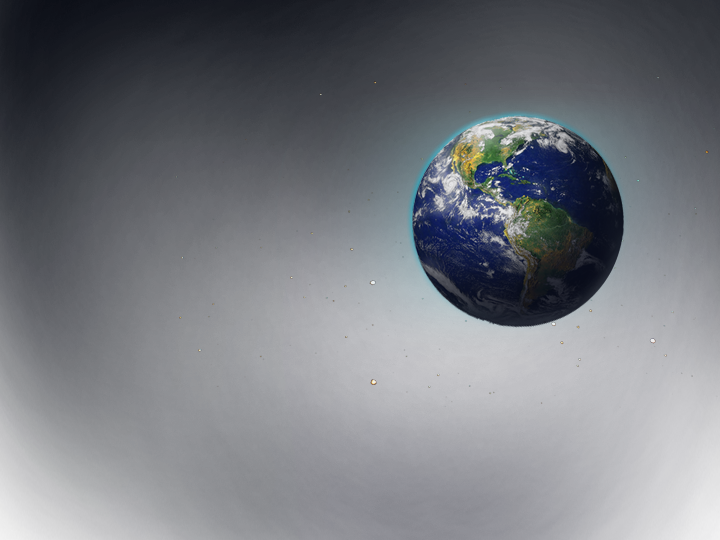 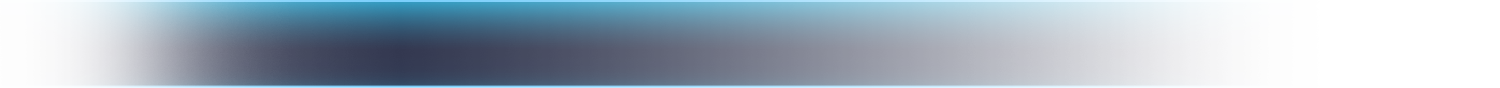 Is Global Geospatial Consciousness Possible?
We’ve discussed this a lot over the past couple of days
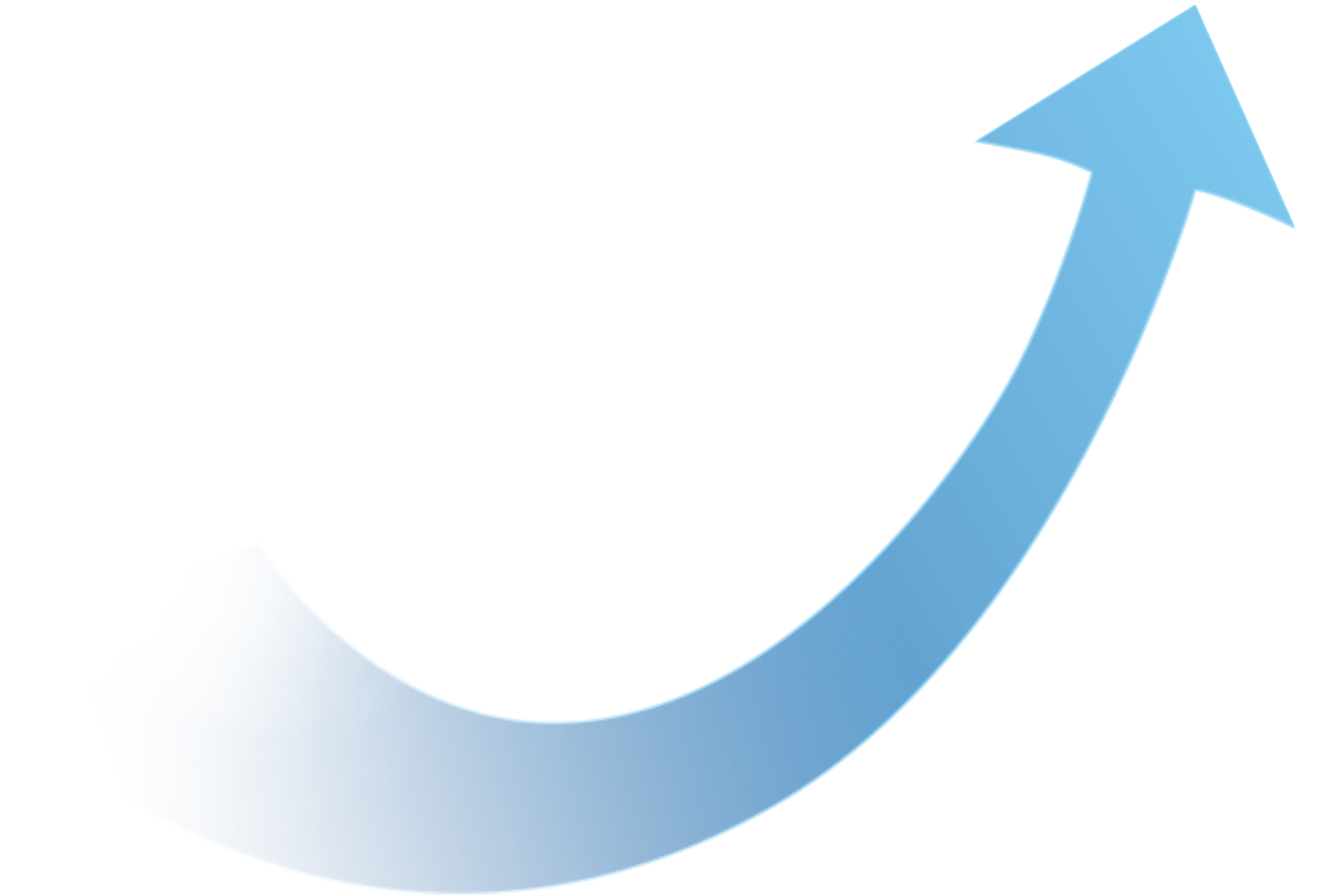 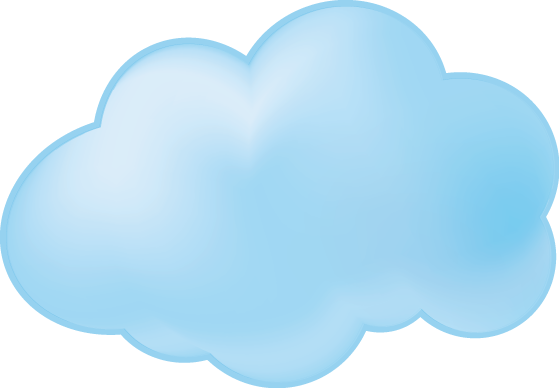 Society
Billions
Application
Users
Millions
GIS Professionals
100’s of Thousands
Research
Thousands
There are lots of things that could be done ……
…….  we need a thoughtful plan
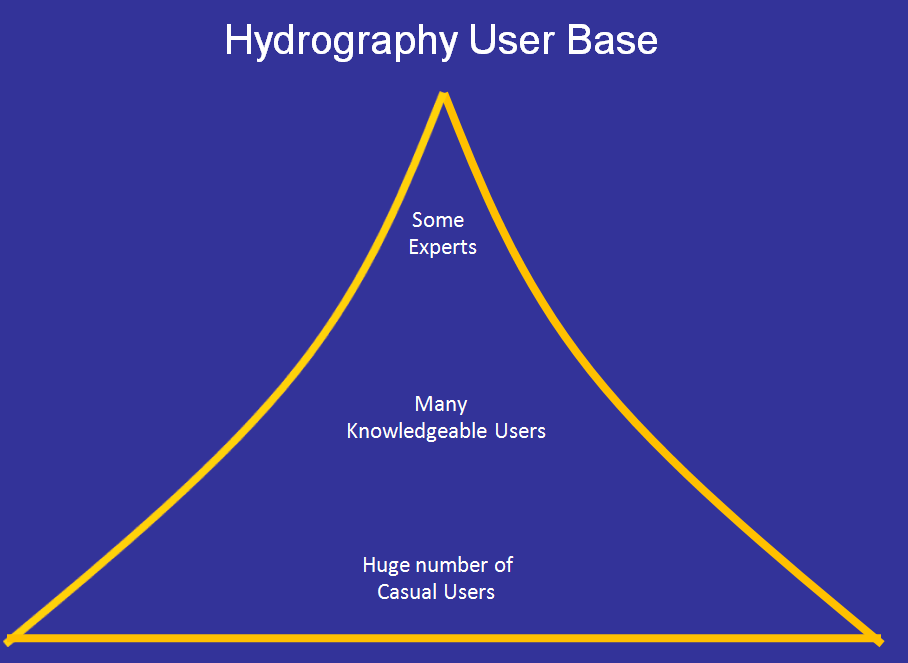 Slide: Jeff Simley, USGS
Global Topographic Basemap in ArcGIS.com
Tiled base map synthesizing information across map scales
World
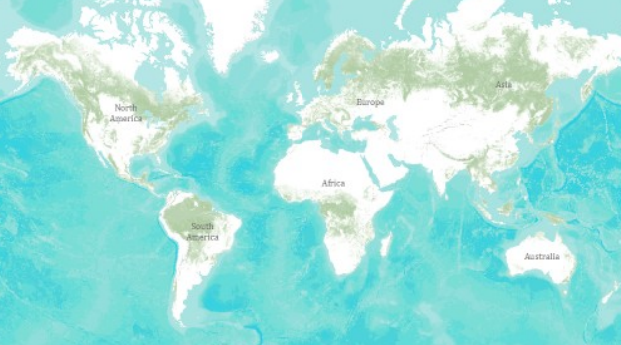 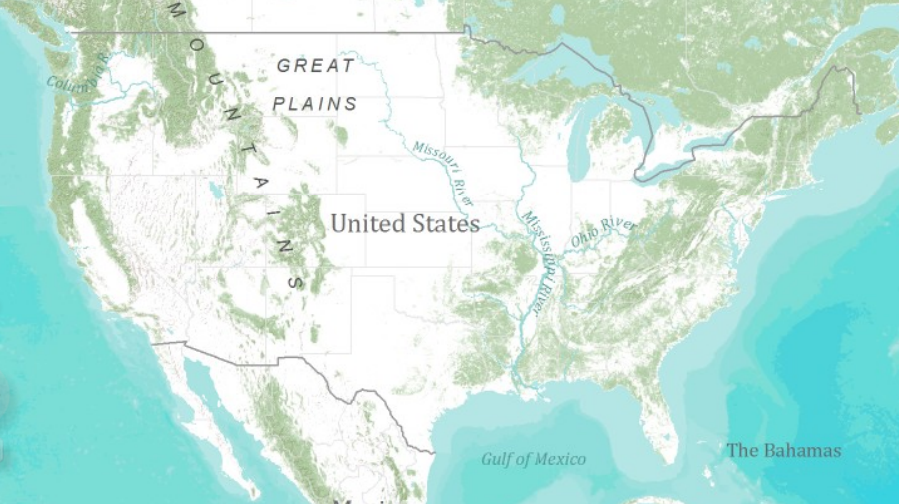 United States
Texas
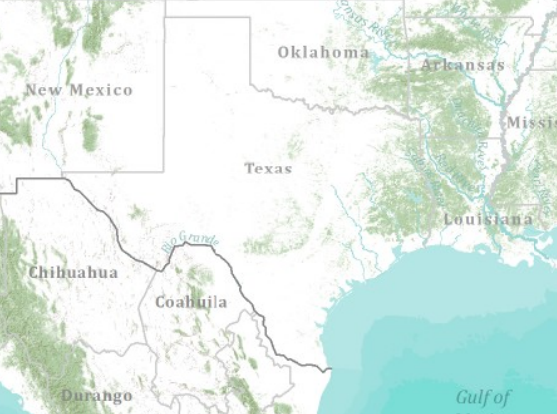 Austin
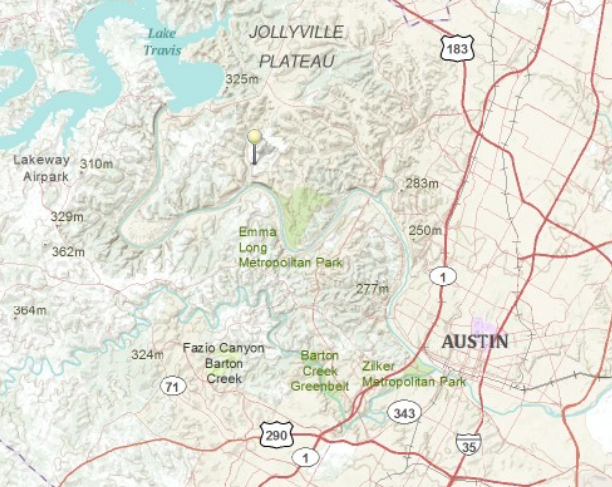 Home
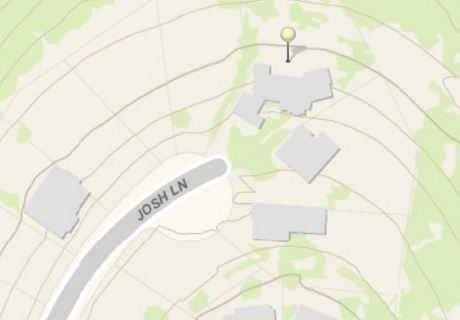 How do we do this for hydro?
Arc Hydro on the Web
A vision has emerged at this meeting …..
Modeling Layers
Descriptive Layers
Observations Layers
Operational Layer 
(Key Hydro Functions)
Display Layer 
(Base Map)
Hydro BaseMap Display Layer
The Hydrography or “blue line” component of a topographic map
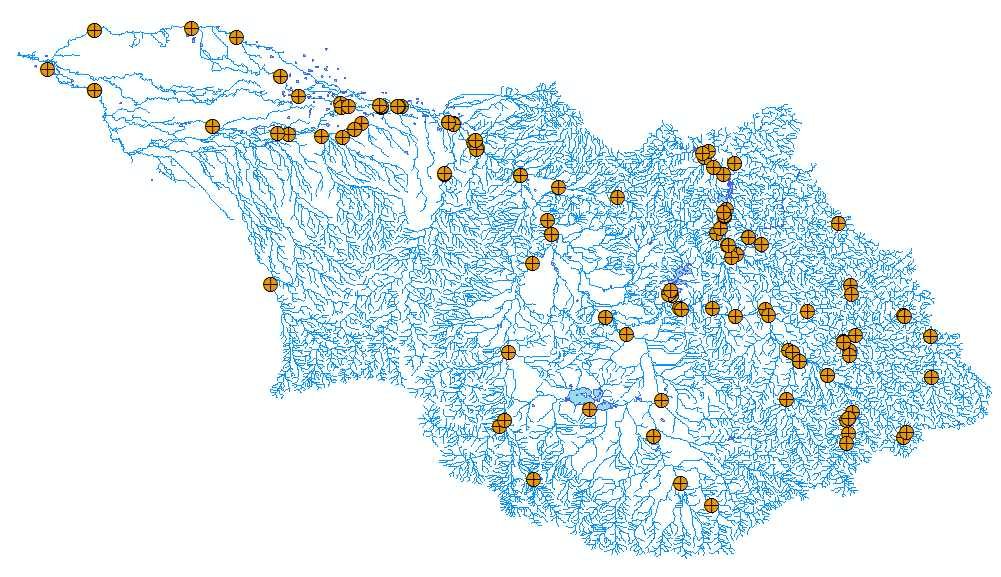 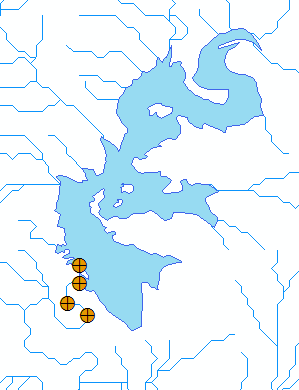 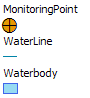 Hydro Operational Layer
A geometric network with a local catchment for each network edge
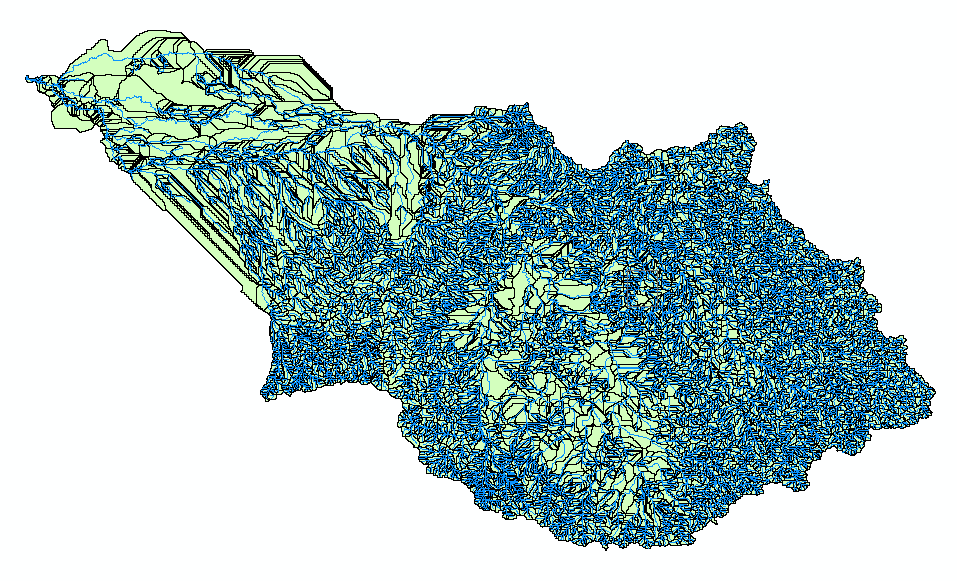 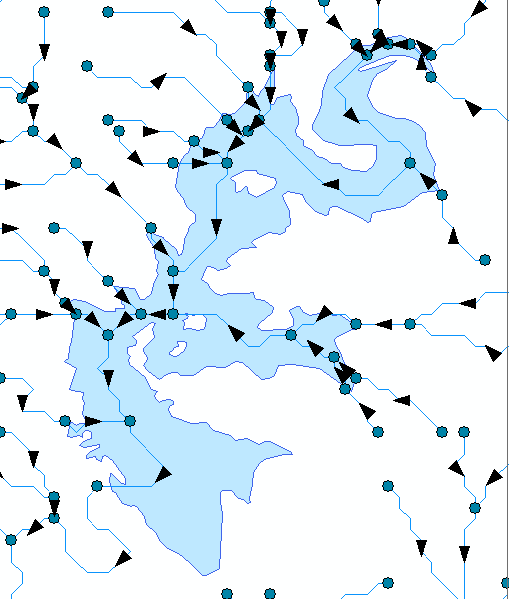 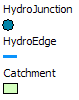 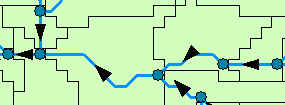 Hydro Observation Layers
Time-enabled feature layers of observations data
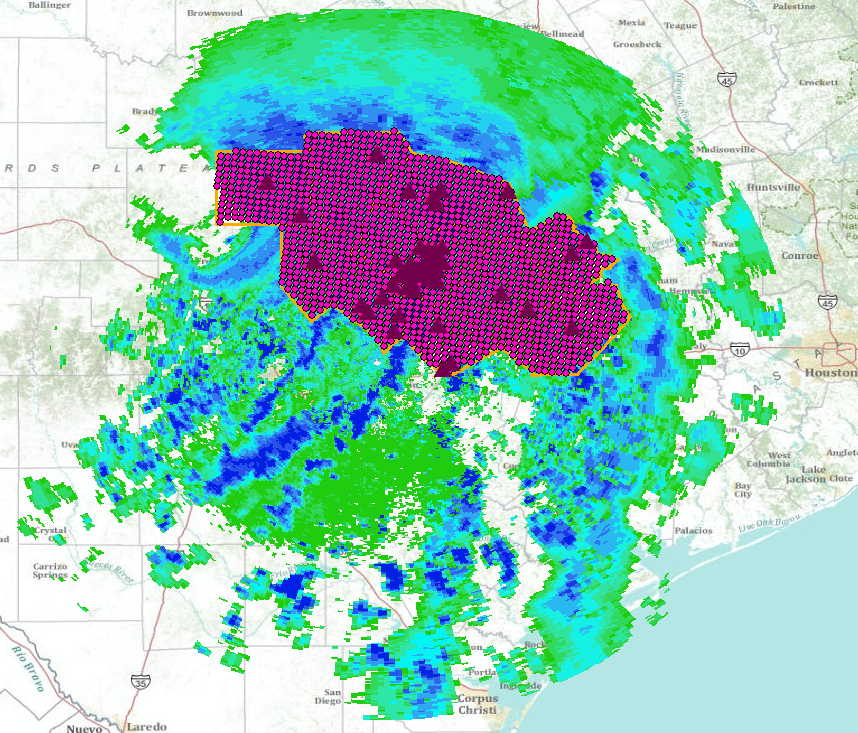 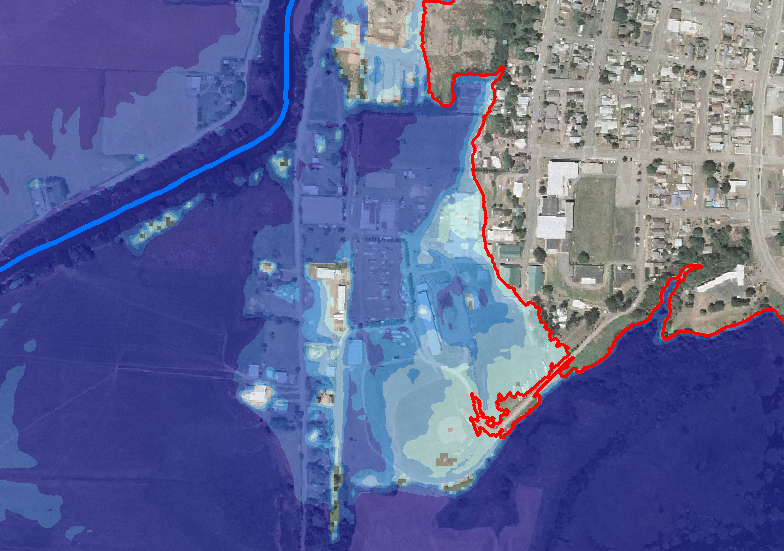 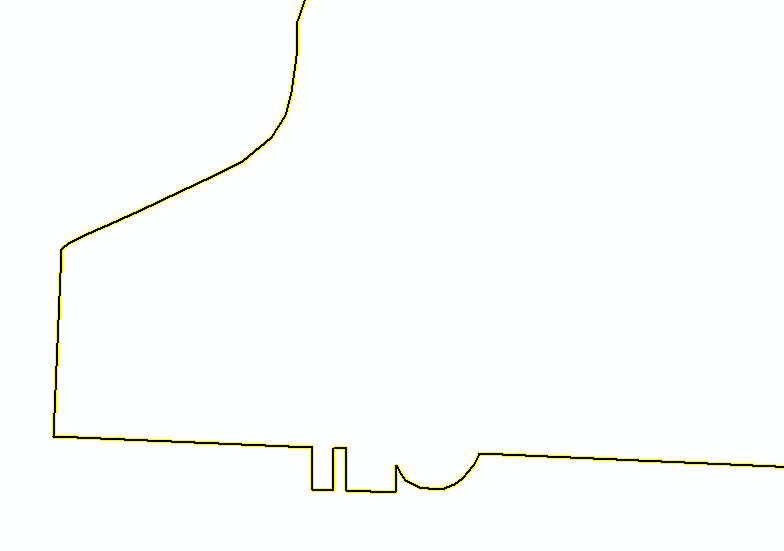 Hydro Descriptive Layers
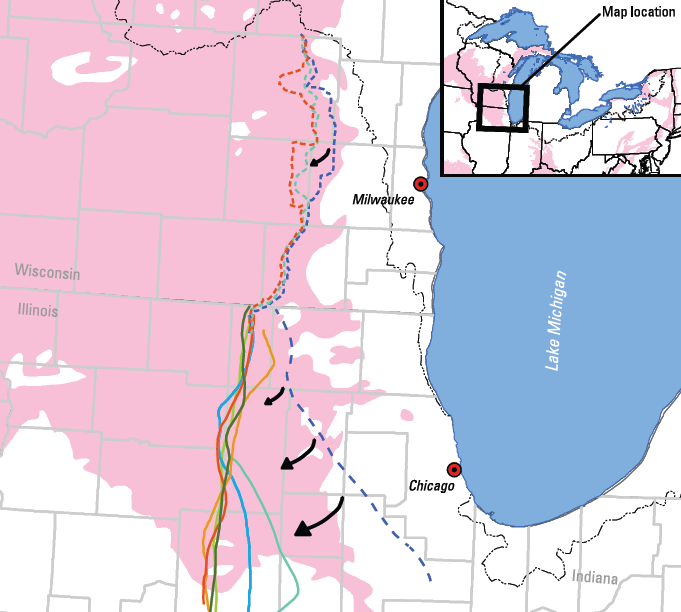 Static information about hydro features
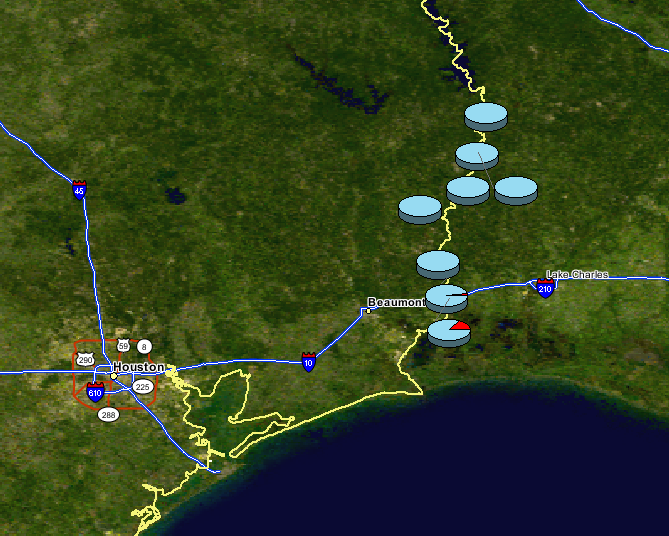 Groundwater divides
Watershed divide
Fish species distributions
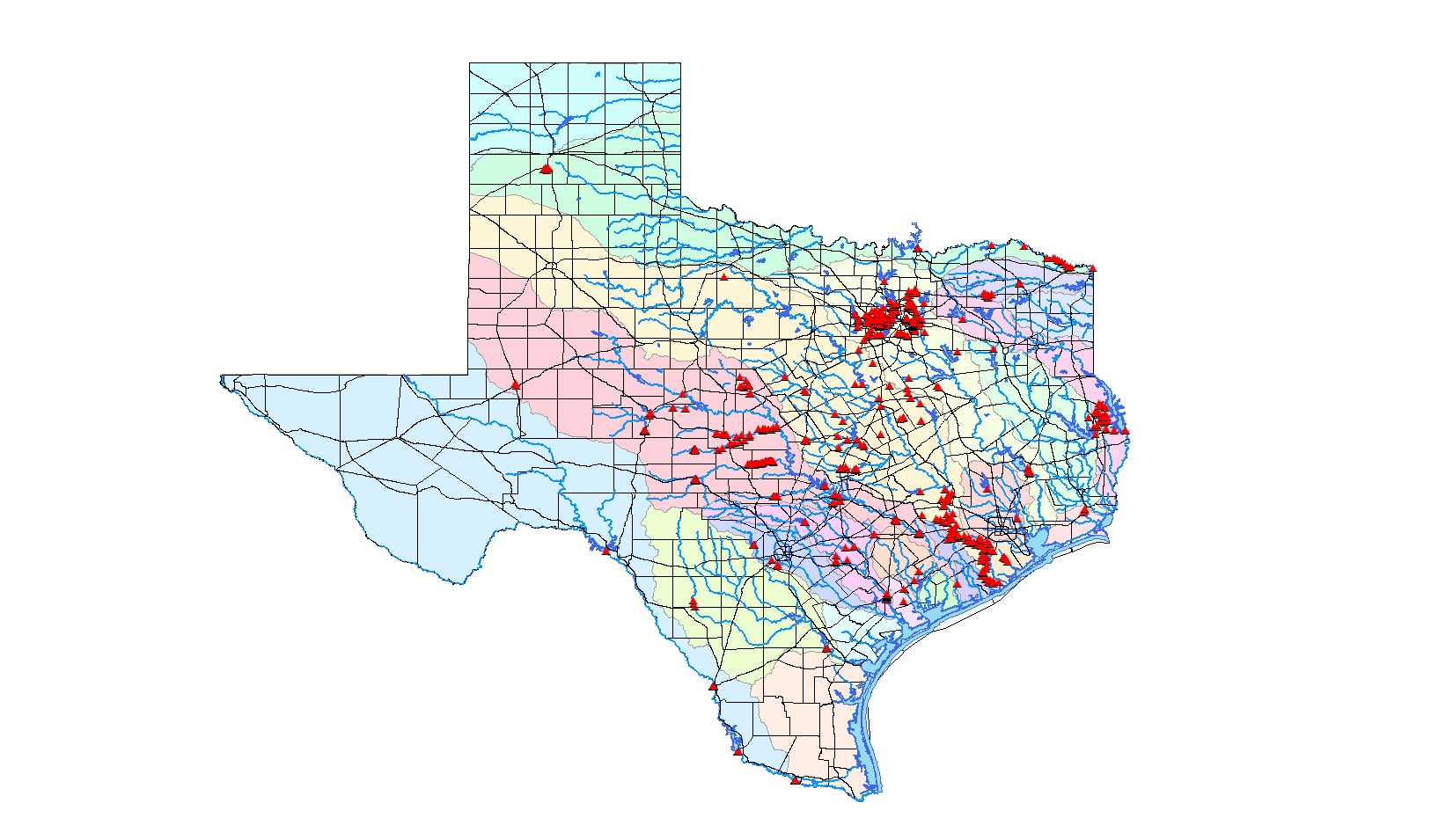 100 year flood depth
Groundwater divide
High Water Marks
……Linked to the Operational Layer by “Virtual Referencing”
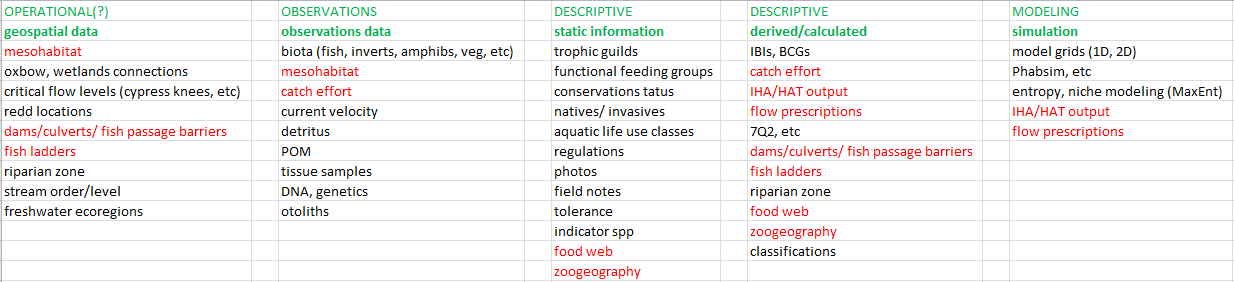 River Ecology
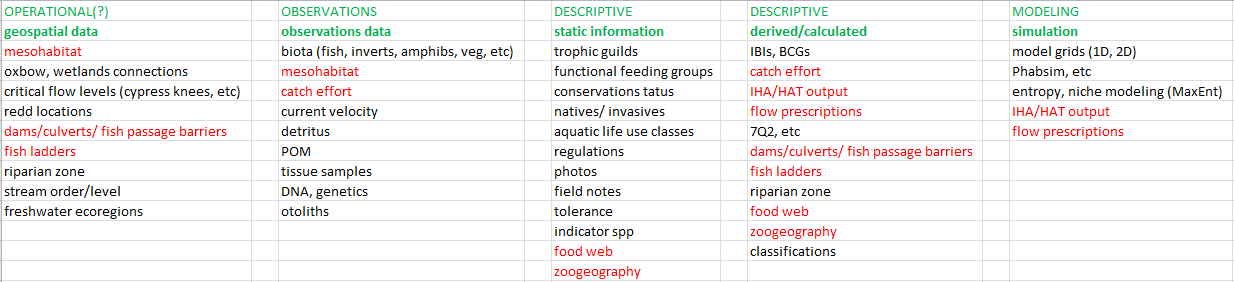 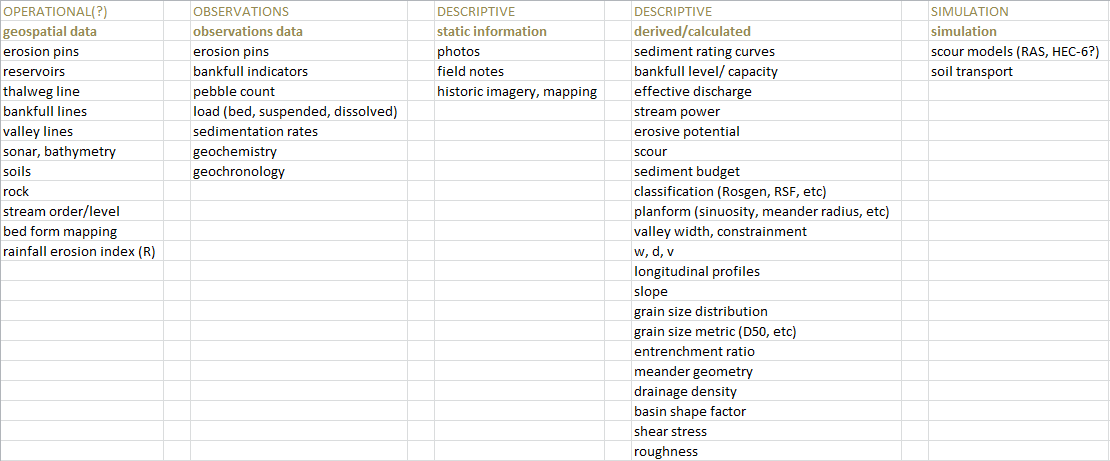 Geomorphology
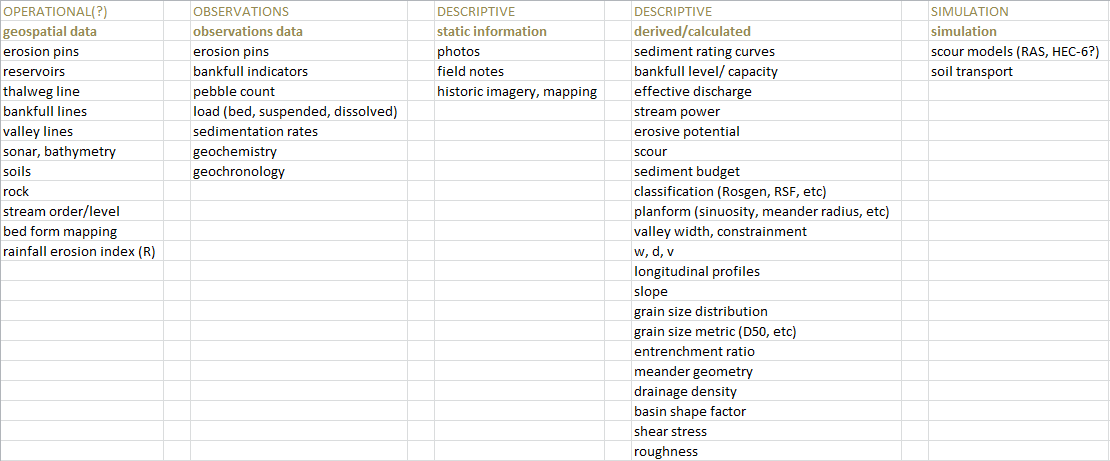 Use Existing Geodatabase Designs for Descriptive Layers
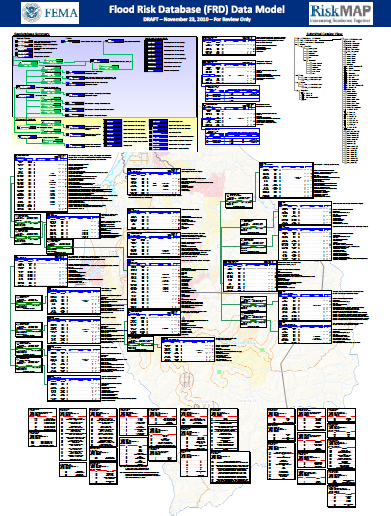 Hydro Modeling Layers
Models that connect maps
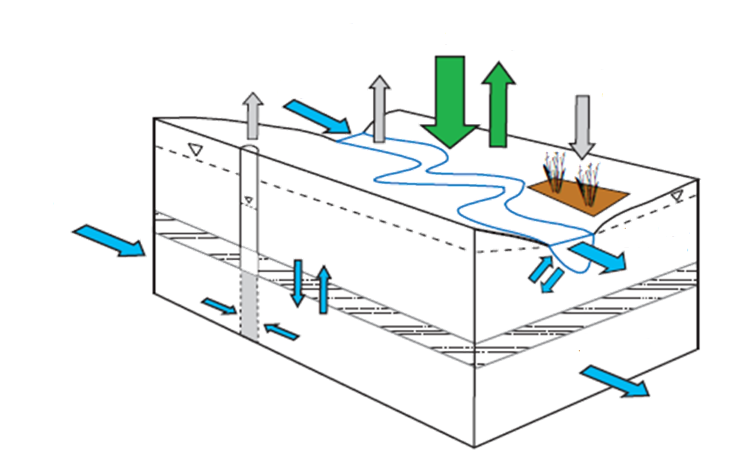 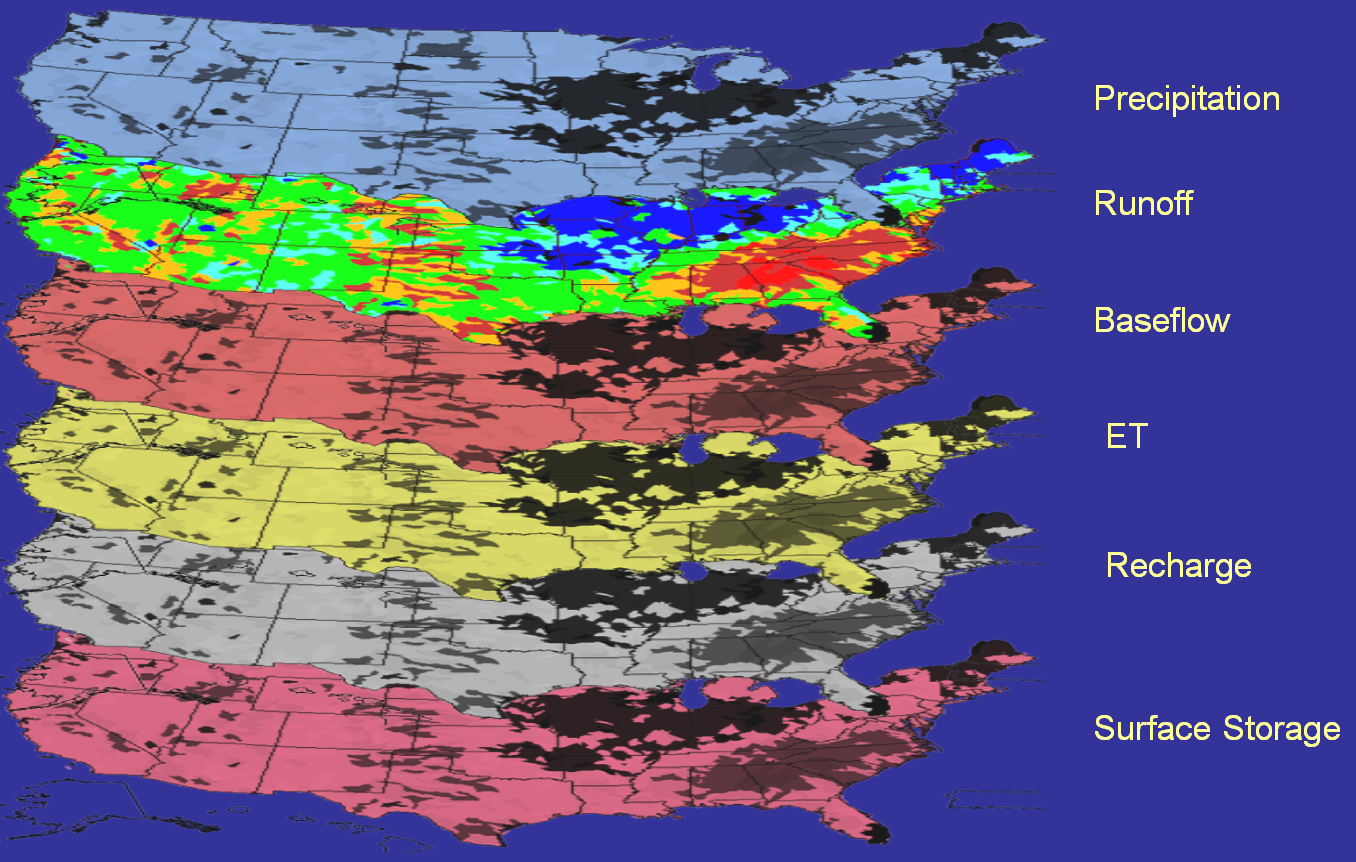 Source: USGS Water Census
Delivering web-based 
hydro map display and network-based discovery and analysis
Start Here
International
view
Its got to work in Botswana!
Hydro Network
Catalog
Containers
HUCs
Catchments
Events
National
view
HUCs
MRB
HUC2
HUC4
HUC6
HUC8
HUC10
HUC12
Attributes
Linked Data
(raw data and 
analytical results)
Esri hydro base map
(15+ layers)
HUC
Attributes
Catchments
100k view
(Med res)
Drainage Areas
(watersheds)
Catchment
Attributes
Events
Event
Attributes
24k or better view
(High res)
Source: Tommy Dewald, EPA
Global HydroBase Map and Operational Layer
Build from HydroSheds
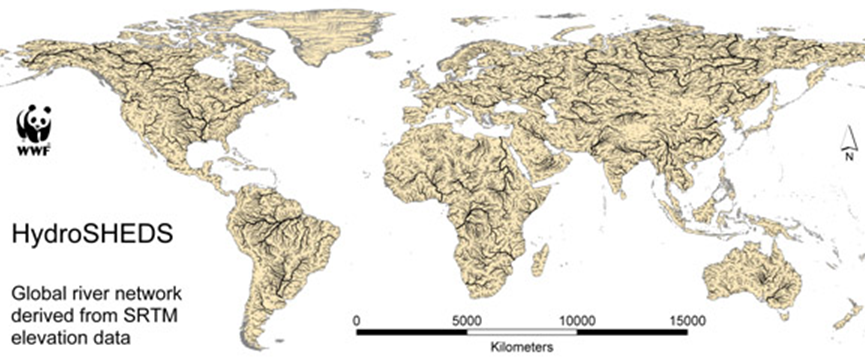 Start Global and use this to define the template
HydroSheds for the World
The data is already presented in ArcGIS.com
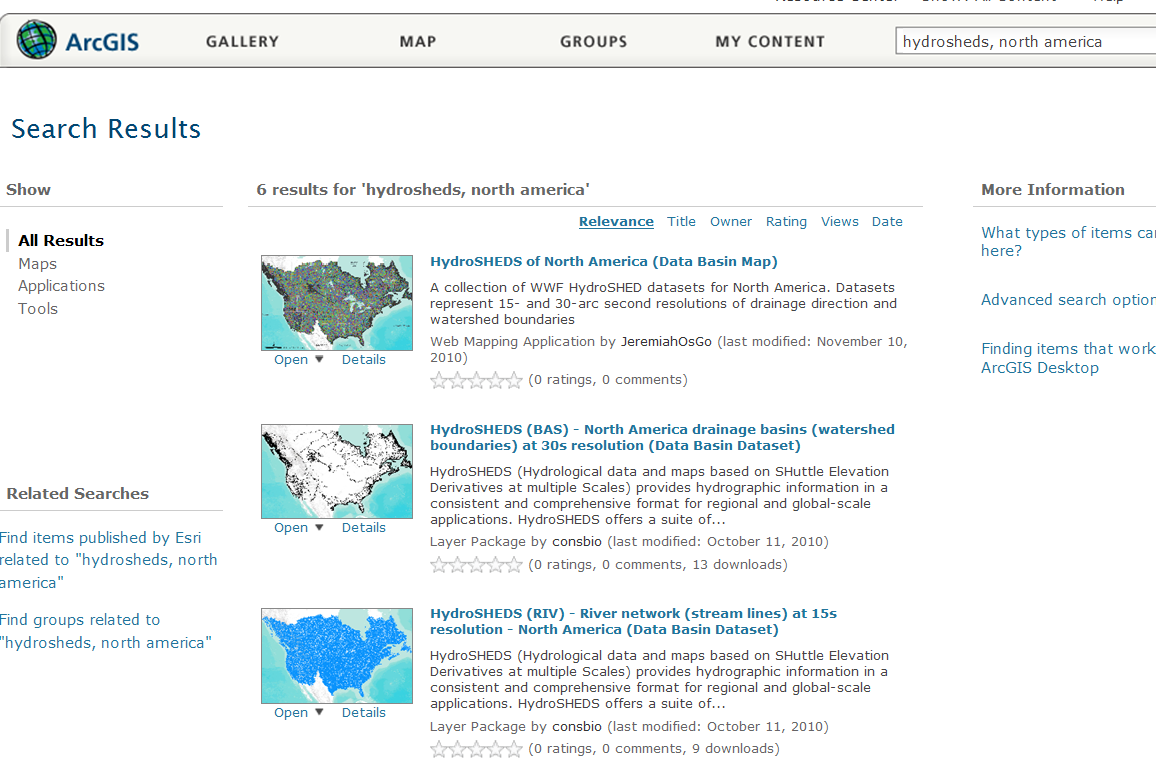 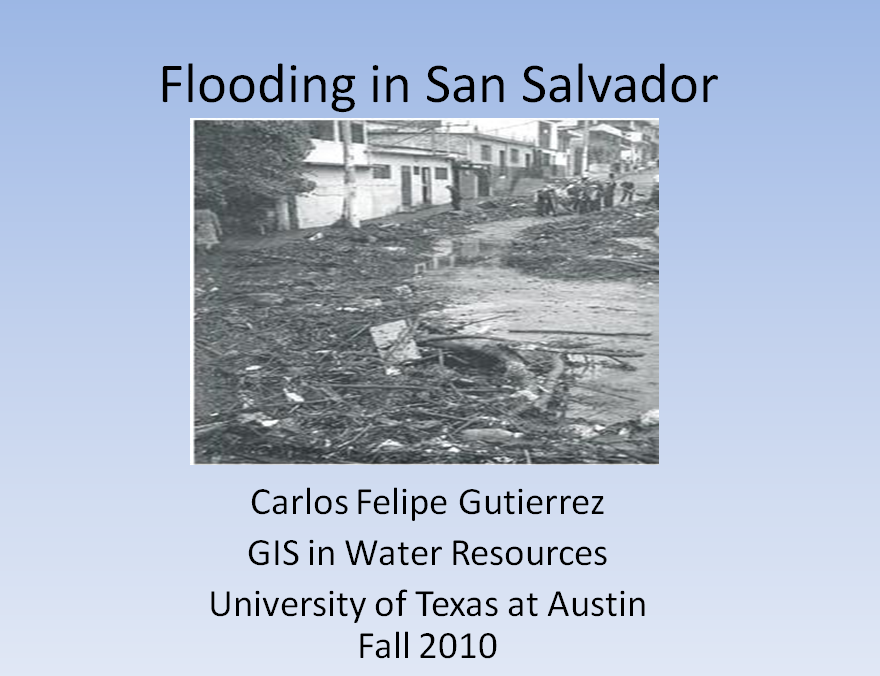 http://www.caee.utexas.edu/prof/maidment/giswr2010/Dec2/Gutierrez.pptx
HydroSheds from ArcGIS.com
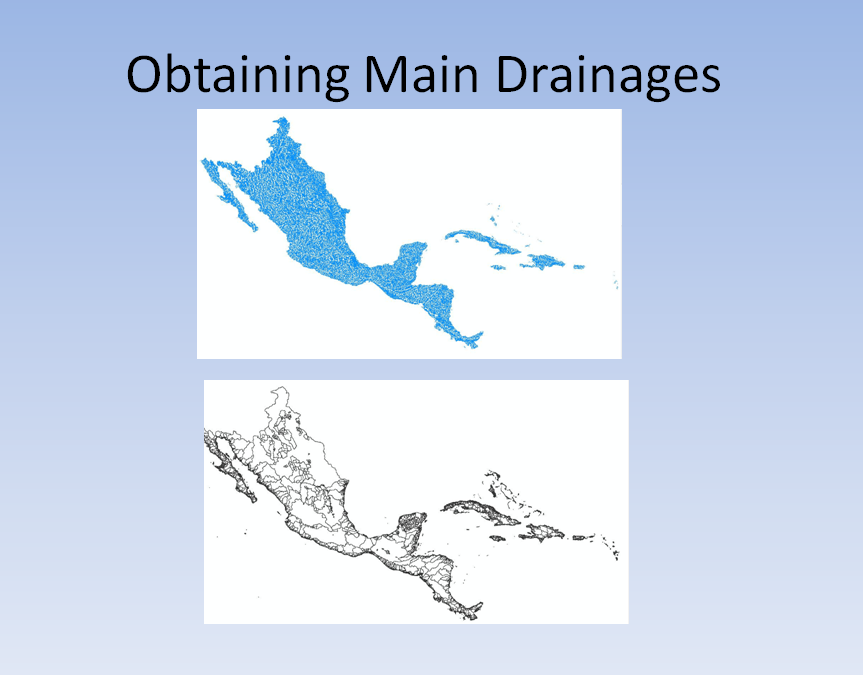 ESRI Global Topographic Map used for reference
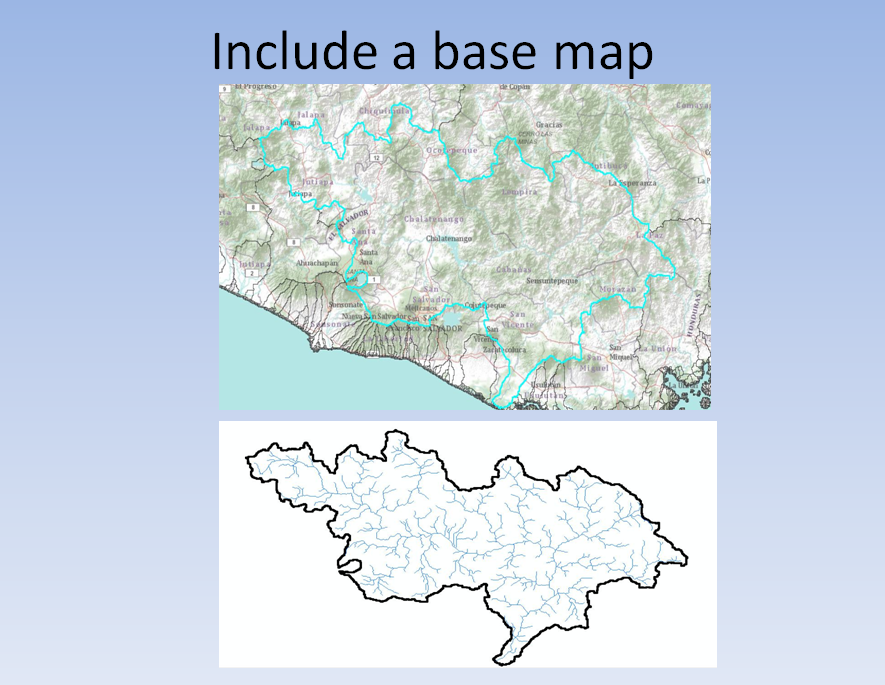 Base Map with a Flood Descriptive Layer
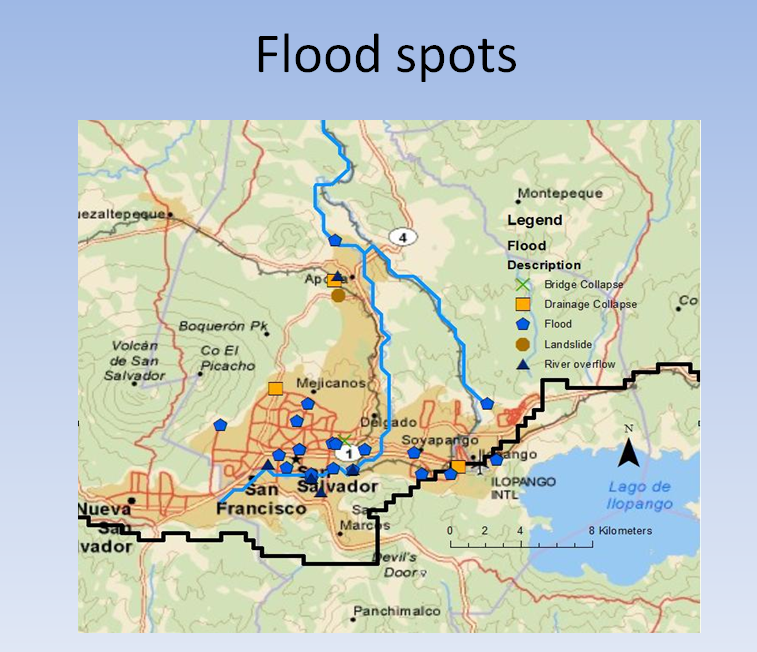 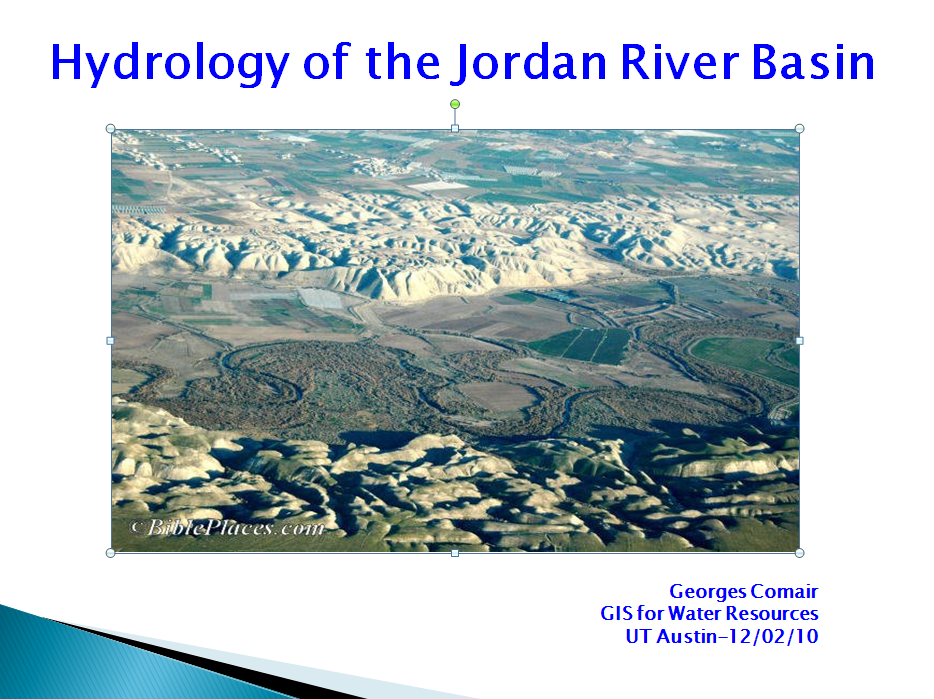 http://www.caee.utexas.edu/prof/maidment/giswr2010/Dec2/Comair.pptx
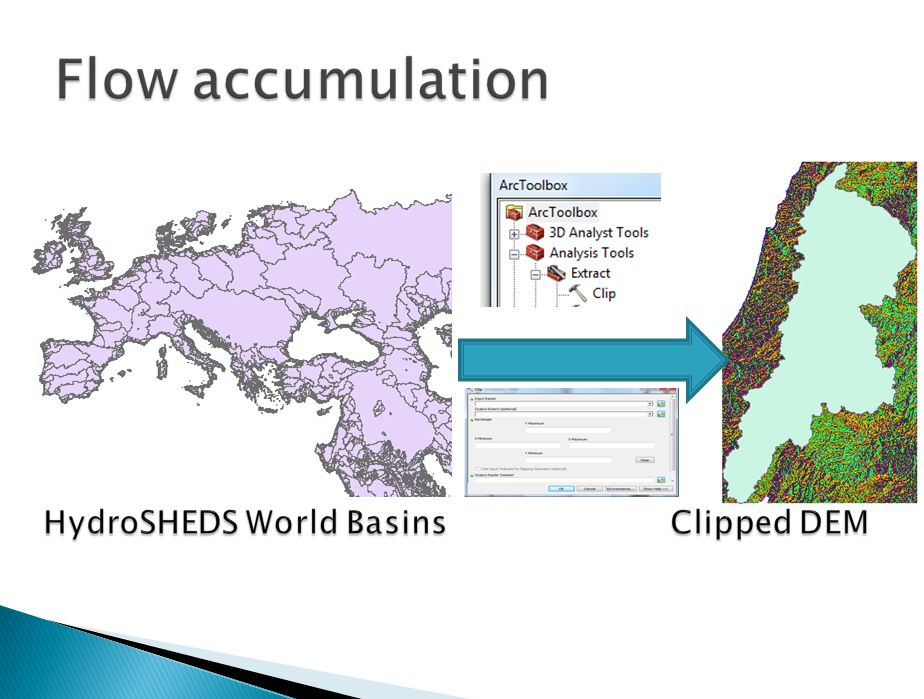 Operational Layer
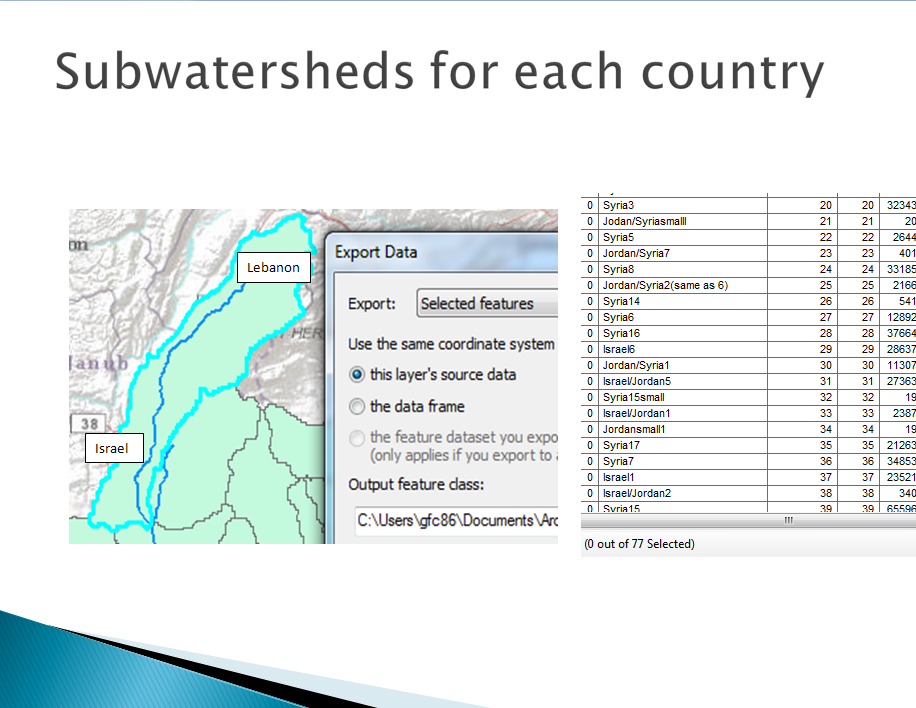 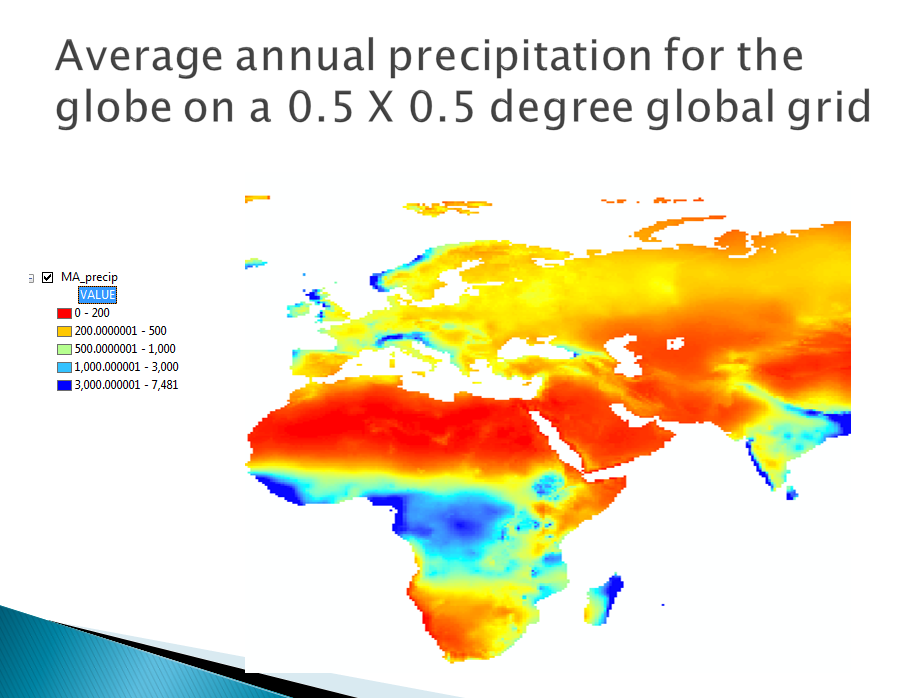 Observation Layer
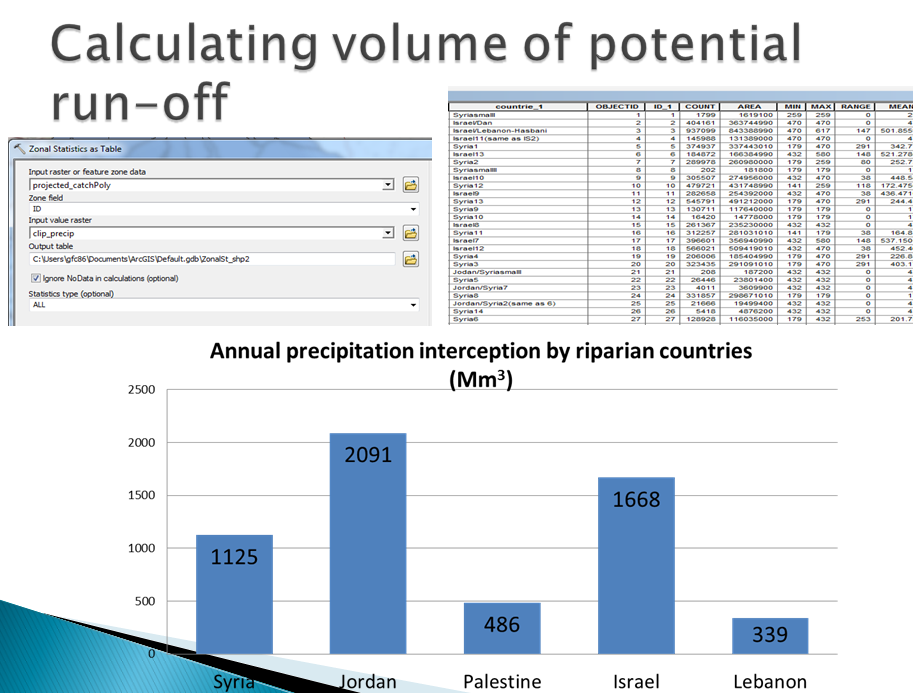 Arc Hydro on the Web
Conclusion:  Start at the international level and work downwards….
Modeling Layers
Descriptive Layers
Observations Layer
(Precipitation)
Operational Layer 
(Watershed delineation)
Display Layer 
(HydroSheds)
……one base data source, one operational function, one observation layer
Arc Hydro on the Web
Within the US, lets explore a “Map Sandwich” as a stack of services
Modeling Layer Services
Descriptive Layer Services
Observations Layer Services
Operational Layer Services 
(Key Hydro Functions)
Display Layer Services 
(Base Map)
Arc Hydro River Plan
David Maidment 
University of Texas at Austin
Arc Hydro on the Web
        ----  Five Layers

Arc Hydro River
        ----  Model, Toolset, Book

Multiscale, 3D Hydrography
Arc Hydro River Workshop, Austin, Texas, December 3, 2010
Milestones for Arc Hydro RiverBuild this in the Arc Hydro Resource Center
Year 1 – Arc Hydro River data model defined
Year 2 – Arc Hydro River toolsets developed
Year 3 – Arc Hydro River book published by ESRI Press
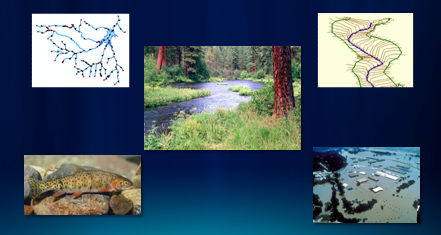 Start with the design of a Channel Profile Model, Toolset, and Workflows for Implementation
Develop templates for Descriptive Layers
Arc Hydro River
We need some core GIS research….
Channel Shape
Multiscale 3D Hydrography
River Network
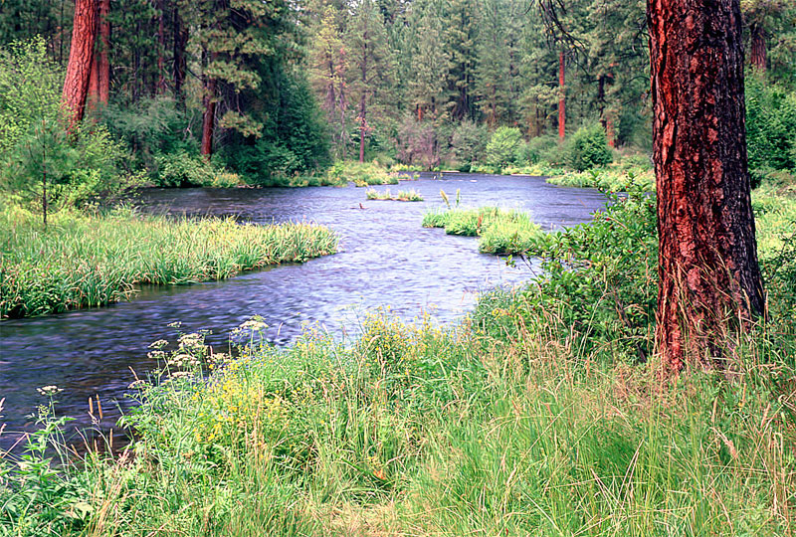 …..Can we combine networks and terrains to get 3D Hydrography?
Arc Hydro River Plan
David Maidment 
University of Texas at Austin
Arc Hydro on the Web
        ----  Five Layers

Arc Hydro River
        ----  Model, Toolset, Book

Multiscale, 3D Hydrography
Arc Hydro River Workshop, Austin, Texas, December 3, 2010
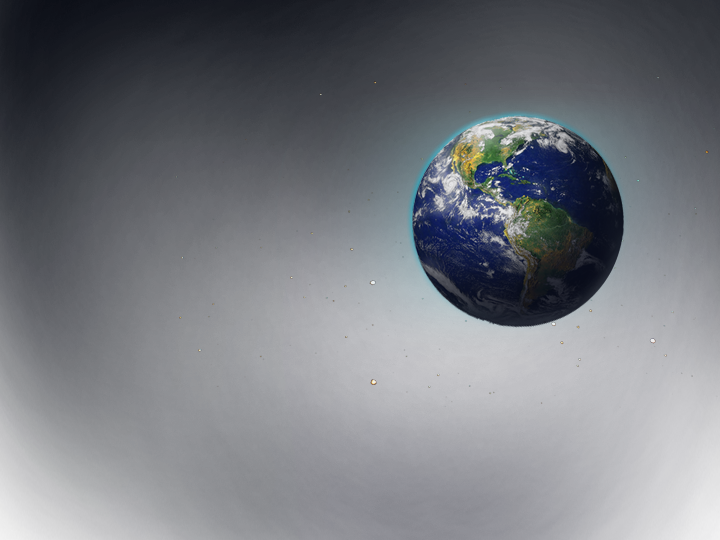 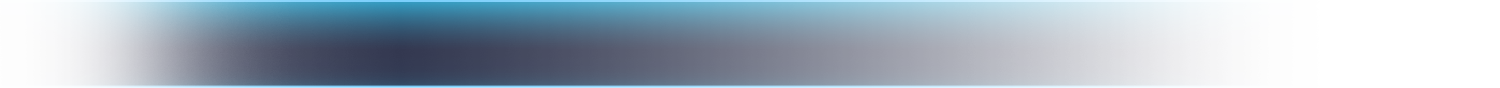 Is Global Geospatial Consciousness Possible?
How to make this work for Hydro
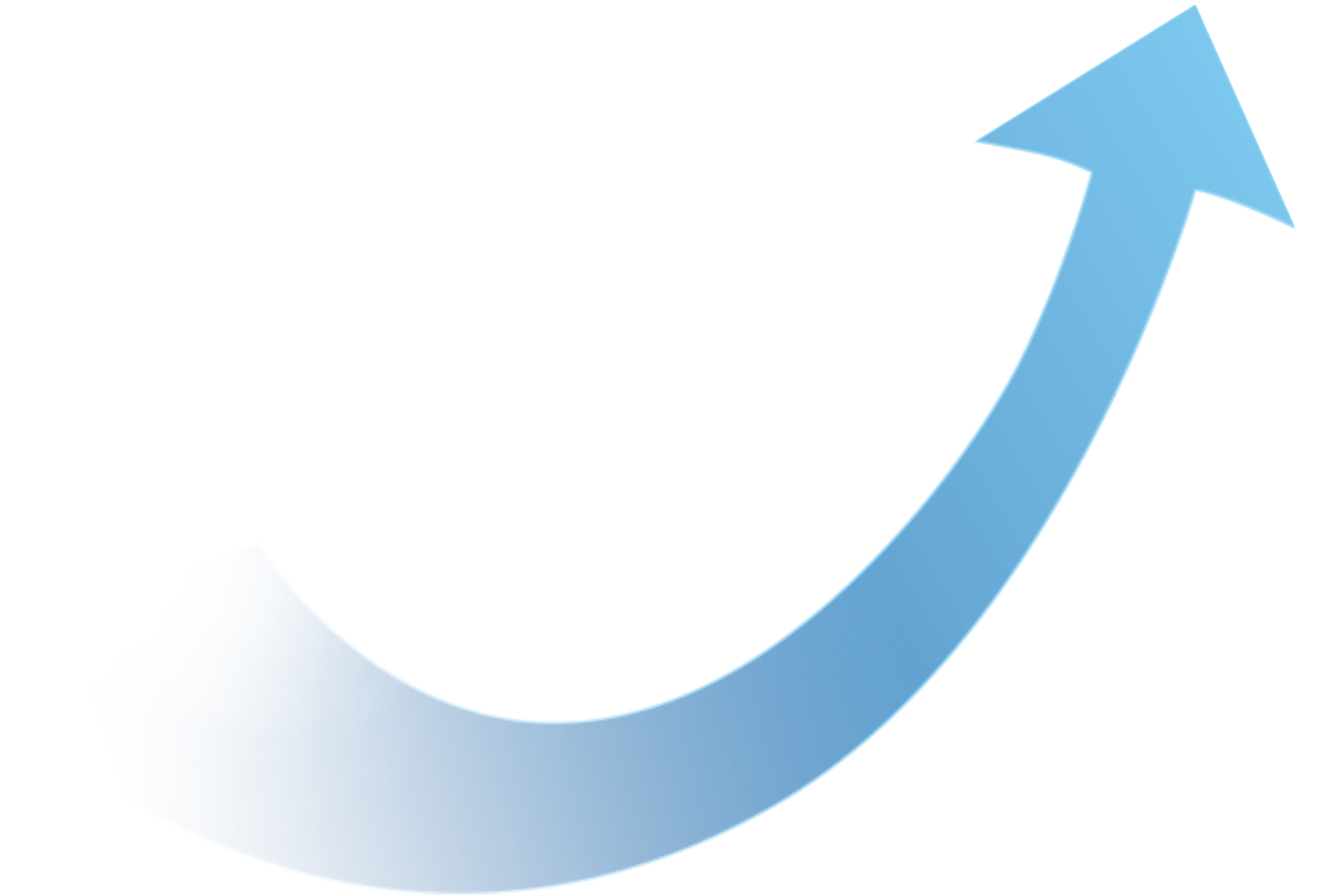 Next 7 slides from Steve Kopp, ESRI
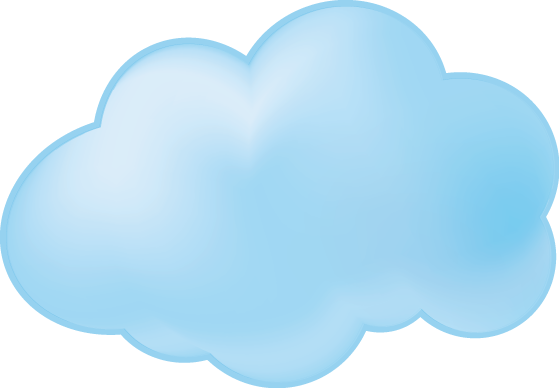 Society
Billions
Application
Users
Millions
DreamBig
GIS Professionals
100’s of Thousands
Key Expansion
Arc Hydro Today
Research
Thousands
Make geospatial understanding of water relevant by making it accessible and easy.
Think of the questions people might want of ask of the data.
Transforming Technologies
Wealth of high resolution terrain and bathymetry.

IT Evolution will continue, GIS and modeling will be there
More complex solutions in a shorter amount of time
Think of interactive design elements 

Hosted data services and analytic services lower the bar to get started and make it easier for everyone to do better, more consistent work.
Easy packaging and publishing via ArcGIS.com

Like Word docs and Google docs, geospatial data can be hosted, and edited collaboratively.
National datasets
Field data collection
Time for a technology transformation
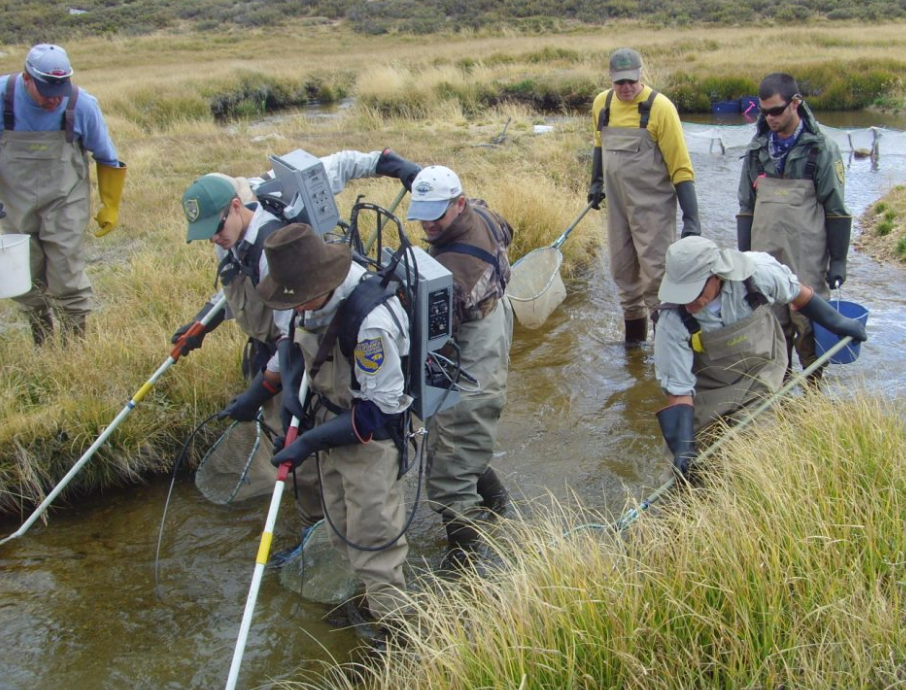 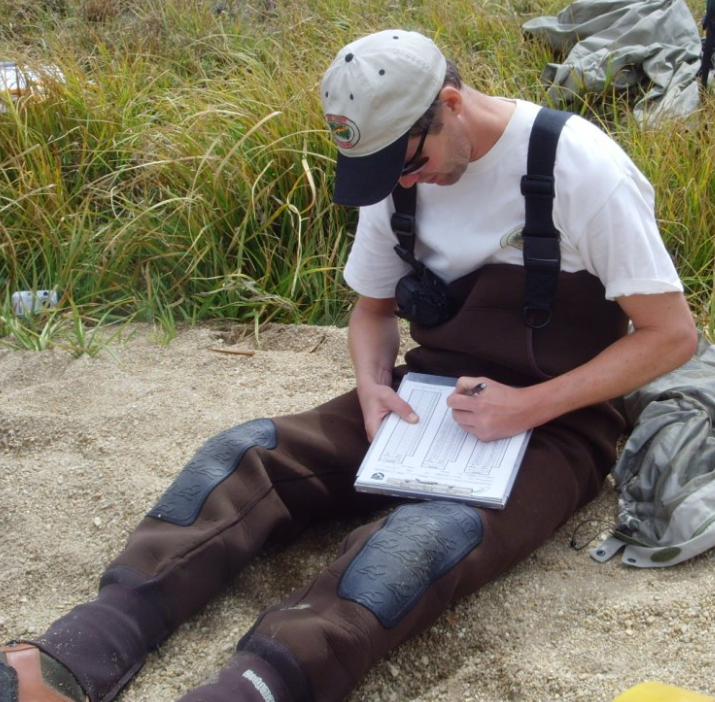 Someone get this guy an iPad 

 Improve data accuracy
 Timely access to information
 Broader availability
 Digital archive for comparison
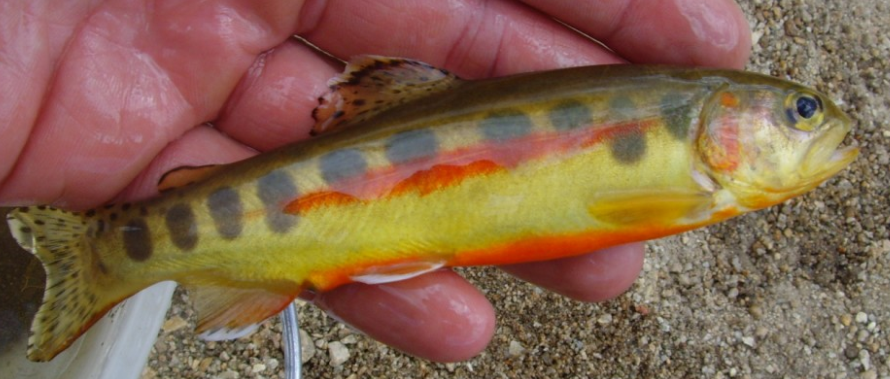 Community Basemap Efforts
Currently compiling Topographic, Streets, and Imagery
Best available
Authoritative
Multiscale

Elevation will begin soon…
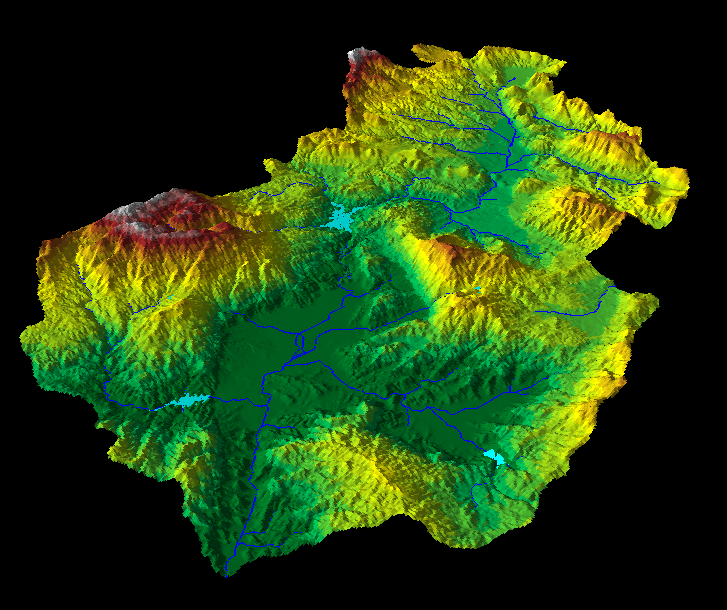 http://resources.arcgis.com/content/community-basemap
New LiDAR Workflow
Direct use of LAS files	
On the fly mosaicking and rendering (hillshade, slope, etc)
Input to analytic tools as a raster or terrain
Editing



Research hydrologic derivatives from high resolution triangulated elevation
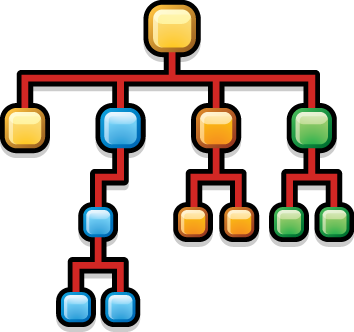 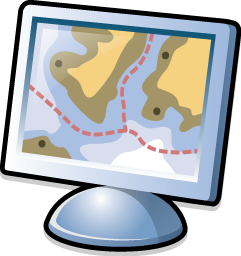 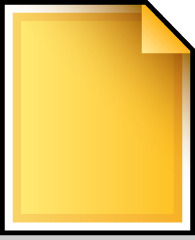 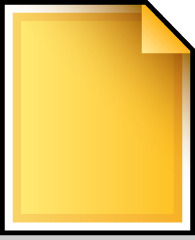 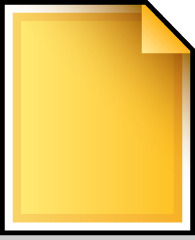 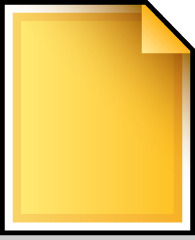 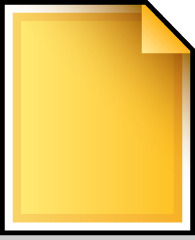 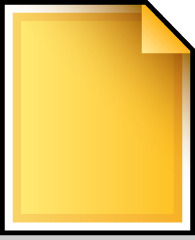 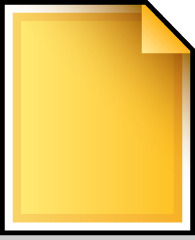 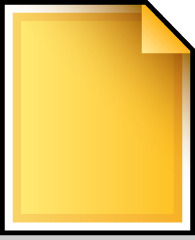 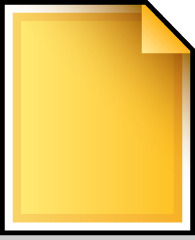 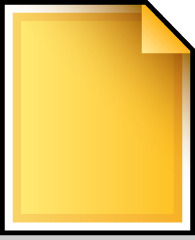 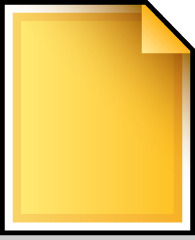 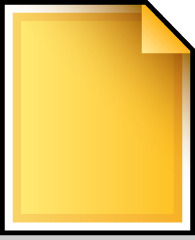 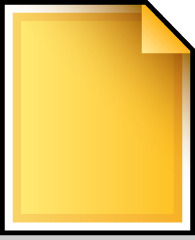 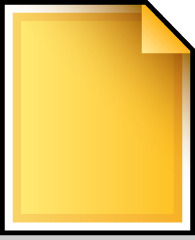 LAS
LAS
LAS
LAS
LAS
LAS
LAS
LAS
LAS
LAS
LAS
LAS
LAS
LAS
Divergent flow
Divergent flow it not modeled well in the current D8  implementation.
Encoded in flow direction raster, but not used in analysis
Handling of other non-D8 approaches requires consideration of other tools relying upon the flow direction raster. 
What do we want to know besides direction? 	
Proportion of flow per branch? 
A stage at which it becomes divergent?
What should be derived from and stored with the raster, and what with the vector network?

How much manual effort is involved in building data with proper divergent flowand loops?
?
Looking past initial implementation…
Some blue sky ideas of possible future
Seamless, worldwide, multiresolution elevation 
Accessible from any computing device, anywhere
Dynamic interactive real time flood mapping and flood forecasting
2 hrs from now the water depth at this location will be 6 feet and velocity 10 m/s
 Field surveys of biota and cross sections collected through simple mobile applications directly uploaded to accessible digital database.
Hydrology/hydraulics impact models of future climate or landcover  scenarios accessible to other disciplines through simple web services (urban planning, forestry, etc).
Conclusions
This has been a very creative meeting …..
We need to form some study teams and work through the issues systematically
Break the big problems down into smaller problems and solve them one by one
Thanks to Kernell Reis for the suggesting this meeting and to Erika Boghici (ESRI) and Sharon Bernard (and CRWR Staff) for organizing it!
….. perhaps the best Arc Hydro event that we’ve ever had